Protein Synthesis
It’s All About Proteins
Proteins make the world go round
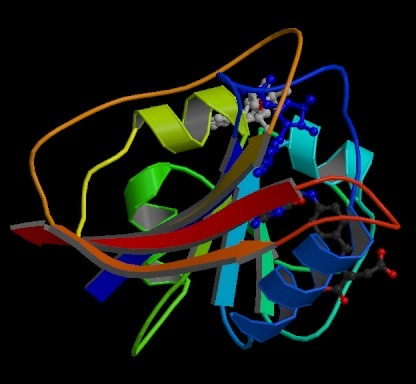 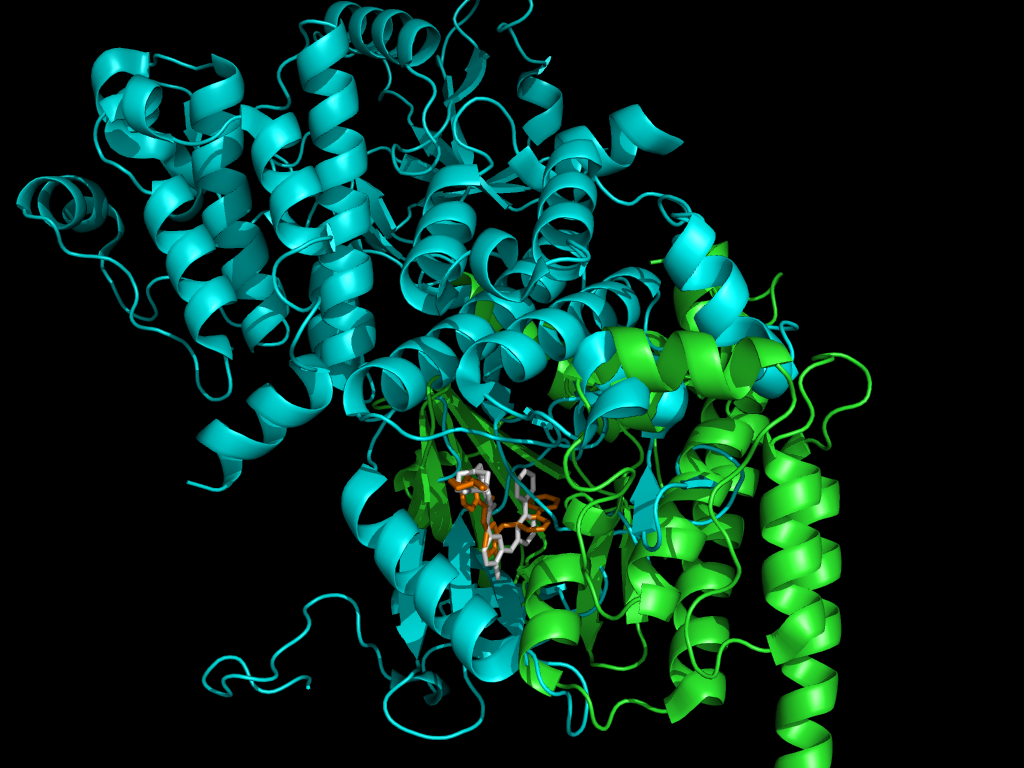 Central Dogma: From DNA to Protein
Gene: Sequence of nucleotides (A, T, C, G) whose order determines the amino acids used to build proteins or other molecules the organism needs to function.
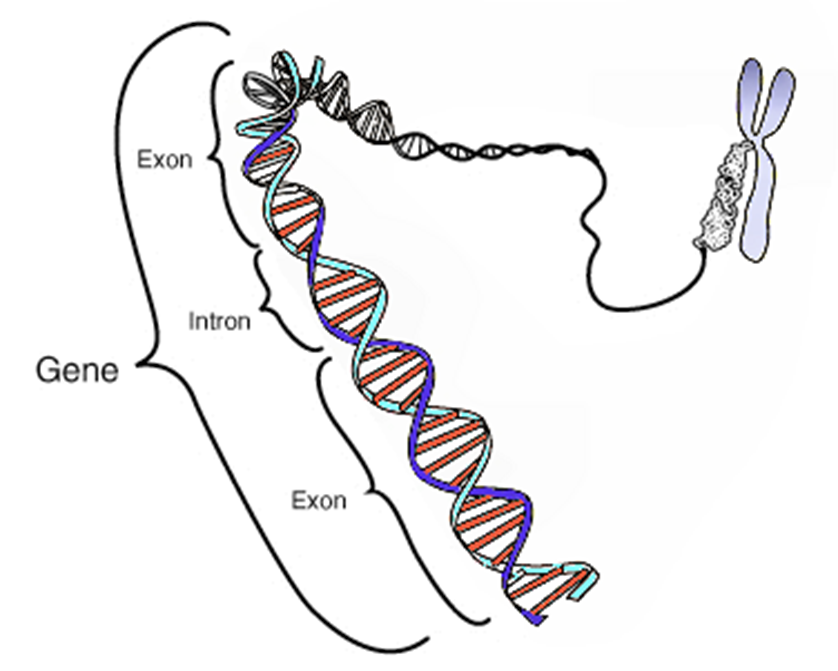 What is the relationship                                                                    between DNA, chromosomes and  Genes?
Central Dogma
Central Dogma is the pathway for how genetic information stored in DNA becomes proteins 
Goes from DNA to RNA to Proteins 
Proteins determine our traits, growth and development and metabolic needs.
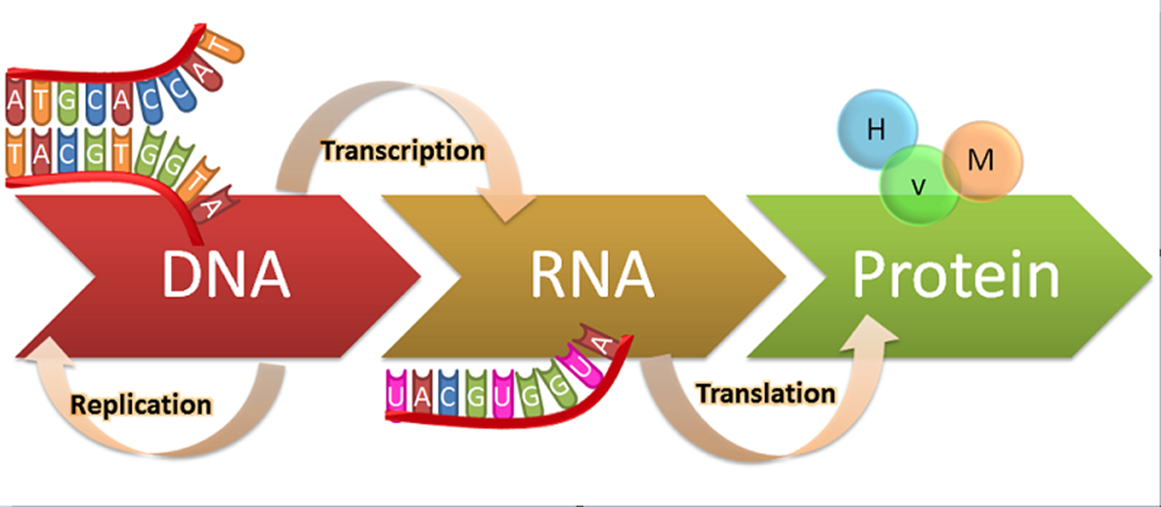 Central Dogma cont…. 

WHY do we need the RNA middle man? 
DNA cannot leave the nucleus. Proteins are made in the cytoplasm. So how do we get from our instructions to the ribosome to build proteins? 
 mRNA!!!!!
serves as a “messenger” and carries the protein building instructions from the DNA in the nucleus to the ribosomes in the cytoplasm.
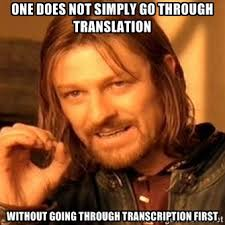 RNA Structure: Similar to DNA
RNA                              vs               DNA
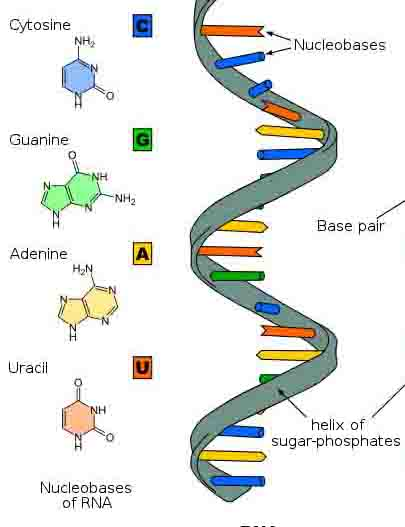 RNA is a nucleic acid involved in the synthesis (building) of proteins
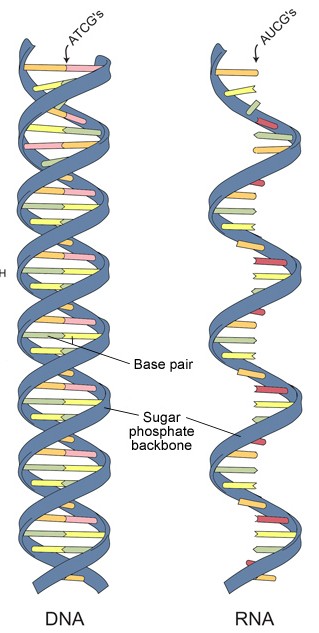 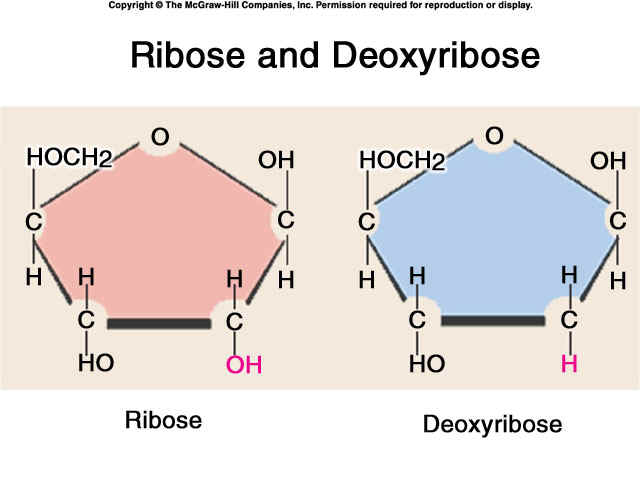 3 Types of RNA that you should know 
mRNA 
Messenger RNA: Transcribed in the nucleus, it carries the instructions to build proteins to the ribosomes in the cytoplasm. 
rRNA: 
Ribosomal RNA: Structure of the ribosomes important for synthesizing proteins 
tRNA 
Transfer RNA: Acts like an adaptor between the mRNA and the amino acids to build a protein.
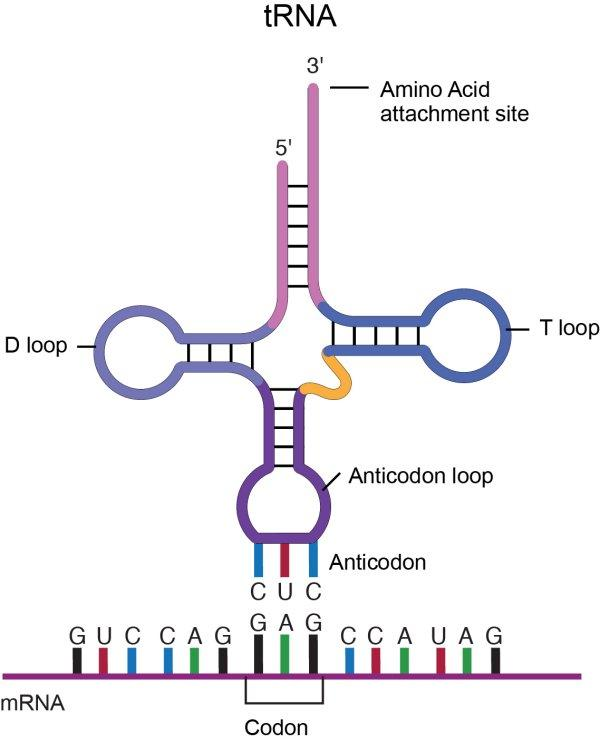 Transcription: Segment of DNA that codes for a protein is copied to mRNA
Step 1: Initiation 
Step 2: Elongation 
Step 3: Termination
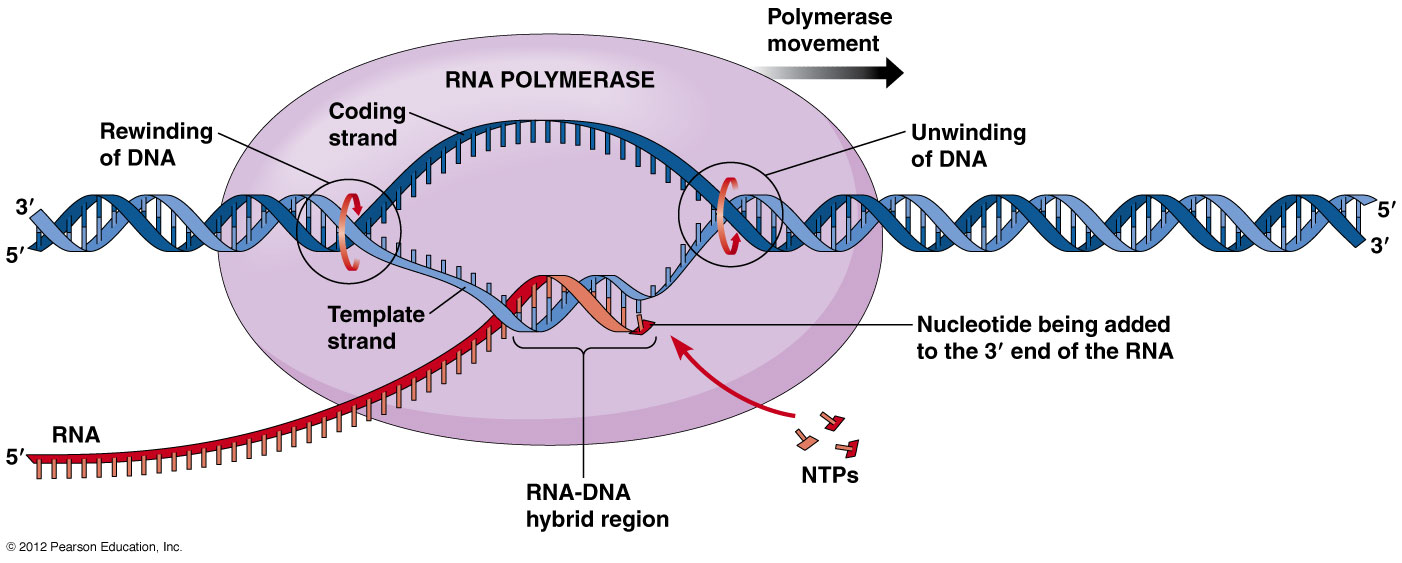 Initiation
RNA polymerase binds to the promotor, unwinds DNA, and begins synthesizing a complimentary strand of RNA using DNA as a template
Promotor: Sequence of nucleotide bases that is recognized as starting point for a gene. 
TATA Box
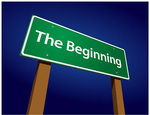 Initiation cont…..
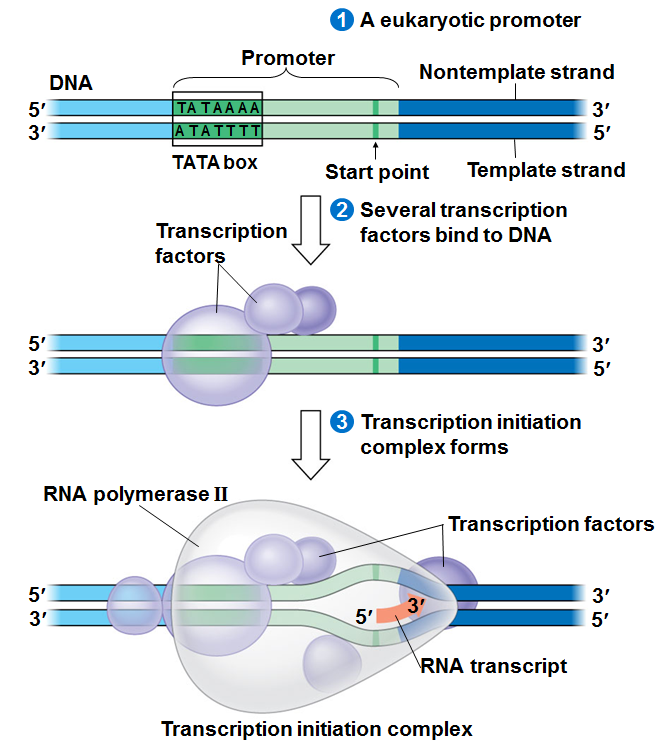 1. RNA polymerase recognizes promoter region
Famous TATA Box 
2. RNA polymerase binds to promoter 
3. RNA polymerase untwist and unzips DNA and begins adding complimentary base pairs to DNA template 
(Remember: A,U,C,G)
Elongation
RNA polymerase continues to unwind (and rewind behind it) DNA and synthesizes the mRNA by adding complementary base pairs.
 
Will continue until it reaches a sequence that tell it to stop.
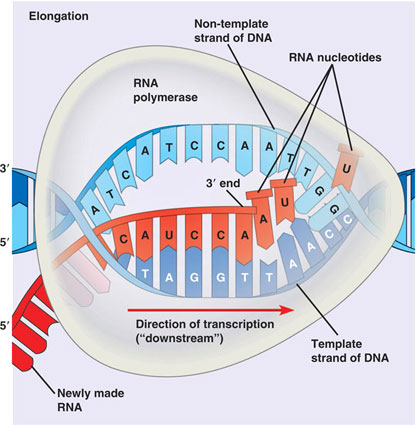 Termination
At the end of the gene there is a stop sequence (specific order of nucleotides) that makes RNA polymerase stop and fall off the DNA.
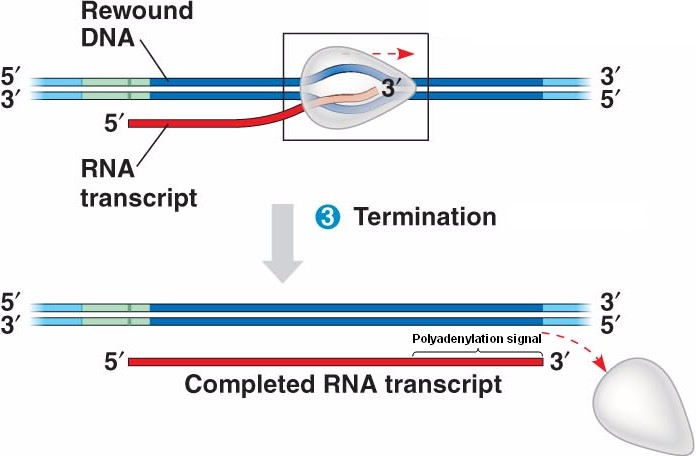 Transcription Overall
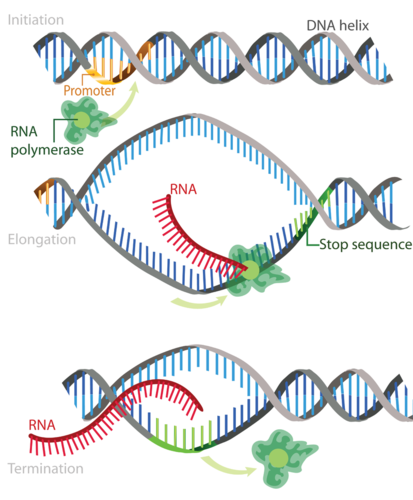 Initiation
Binding to promotor on DNA  by RNA polymerase 


Elongation 
RNA polymerase adds bases to make the mRNA from the DNA template 


Termination 
Stop sequence makes RNA fall off and mRNA travels outside nucleus
Woo-Hoo! We have mRNA! Now what????
After Termination, mRNA leaves the nucleus and goes to the cytoplasm to a ribosome for the next step of the central dogma….. 
Translation!
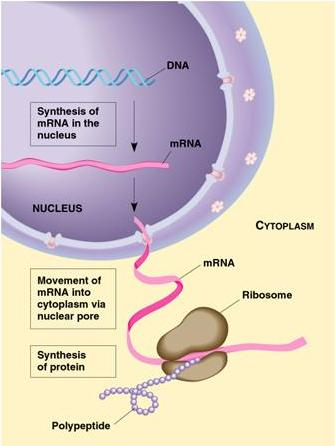 Elongation Base Pairing Example 

Let’s transcribe the following DNA Sequence in mRNA
TAC   CGG  ATC  CTA  GGA  TCA
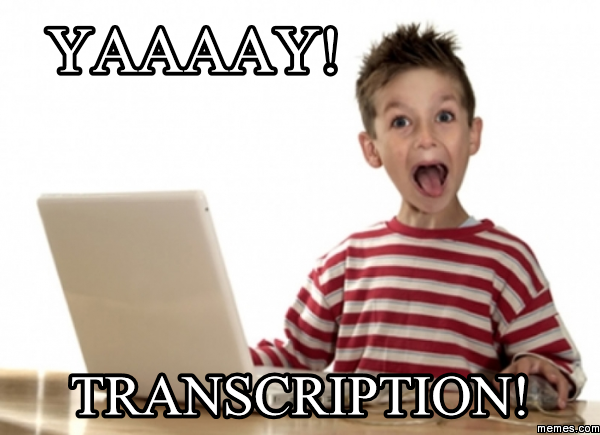 AUG  GCC  UAG  GAU  CCU  AGU
Now you try it with your neighbor
AGA CCT GCT GCT GGA TCA
UCU GGA CGA CGA CCU AGU
Genetic Code
How do 4 nitrogen bases code for 20 amino acids? 
Codon: Sequence of 3 nucleotide bases (read as a triplet) that code for amino acids that build proteins. 
1 codon= 1 amino acid 
1 protein= many amino acids joined together
Called the Genetic Code: The use of codon triplets to determine protein synthesis. 
Universal to ALL ORGANISMS!
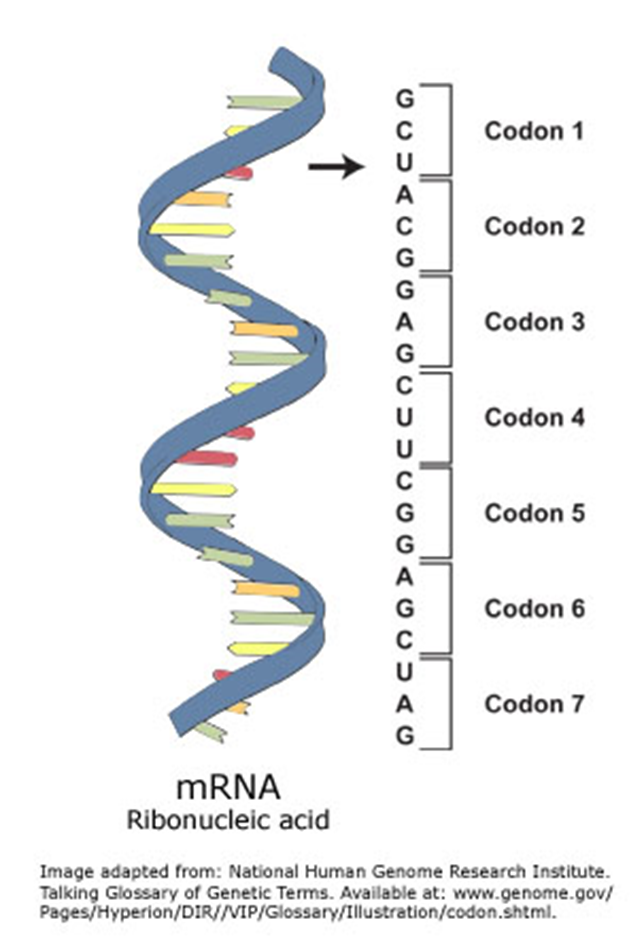 From Codon to Amino Acid
GGU 
CAU
GAC
UCA
Glycine
Histidine
Aspartic Acid
Serine
TRANSLATION: mRNA codons are decoded to create specific amino acid chain for a protein 
Instructions from mRNA codons are used to build a protein
Occurs on ribosome (in the cytoplasm)
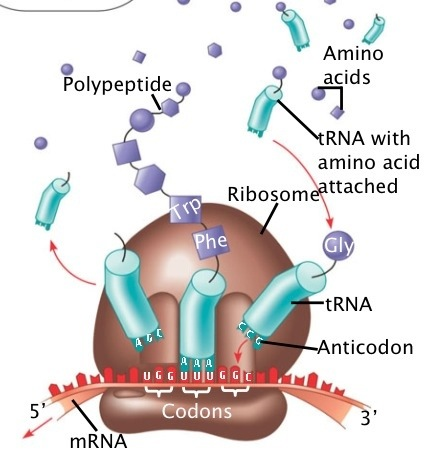 PROCESS OF TRANSLATION: 3 Steps 

Initiation 
Elongation 
Termination
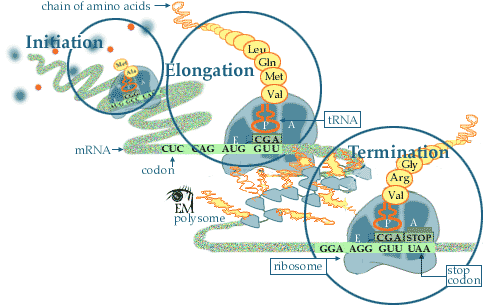 Transfer RNA
tRNA matches the codon (triplet base pair) with the correct amino acid 

Each tRNA molecule only carries 1 amino acid 

The anticodon (three nitrogen bases on tRNA) must complement the 3 bse codon for amino acid to be added to protein chain
Initiation
mRNA binds to ribosome 
tRNA Start Codon attaches to mRNA sequence AUG 
Start Codon= AUG 
AUG codes for Methionine (abbreviated Met)
Elongation
Ribosome reads next codon (triplet base pairing) and tRNA brings correct amino acid based on genetic code 
Order of nucleotides in mRNA determines order of amino acids in a protein 
Amino acids are added by tRNA according to their codon sequence
Amino acids connected by peptide bonds
Elongation
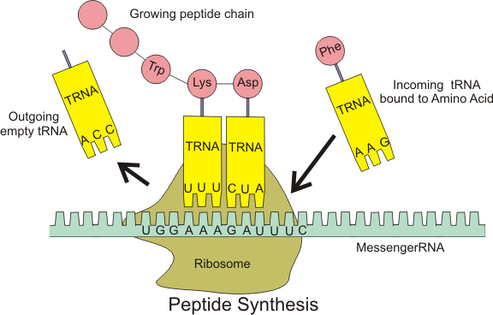 Termination
Ribosome reaches STOP codon and polypeptide chain (the chain of amino acids) is released from ribosome 
The amino acid chain then “folds” into a protein!
RESULT OF TRANSLATION: A Protein!
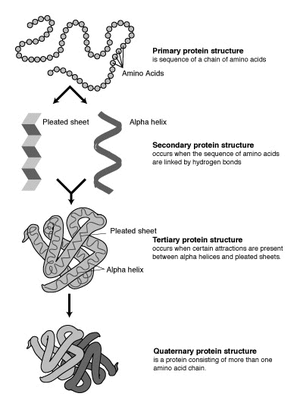 Much of how a Protein functions (what it does) is determined by how it is “folded”, meaning what shape it ends up.
One and done? No way!
More than one ribosome can translate an mRNA at one time, making it possible to produce many polypeptides (making many proteins) simultaneously from a single mRNA.
Central Dogma
Transcription 
mRNA travels to cytoplasm via nuclear pore 
Translation 
Protein folds to final structure